GammaLibA versatile framework for the analysis of astronomical gamma-ray data
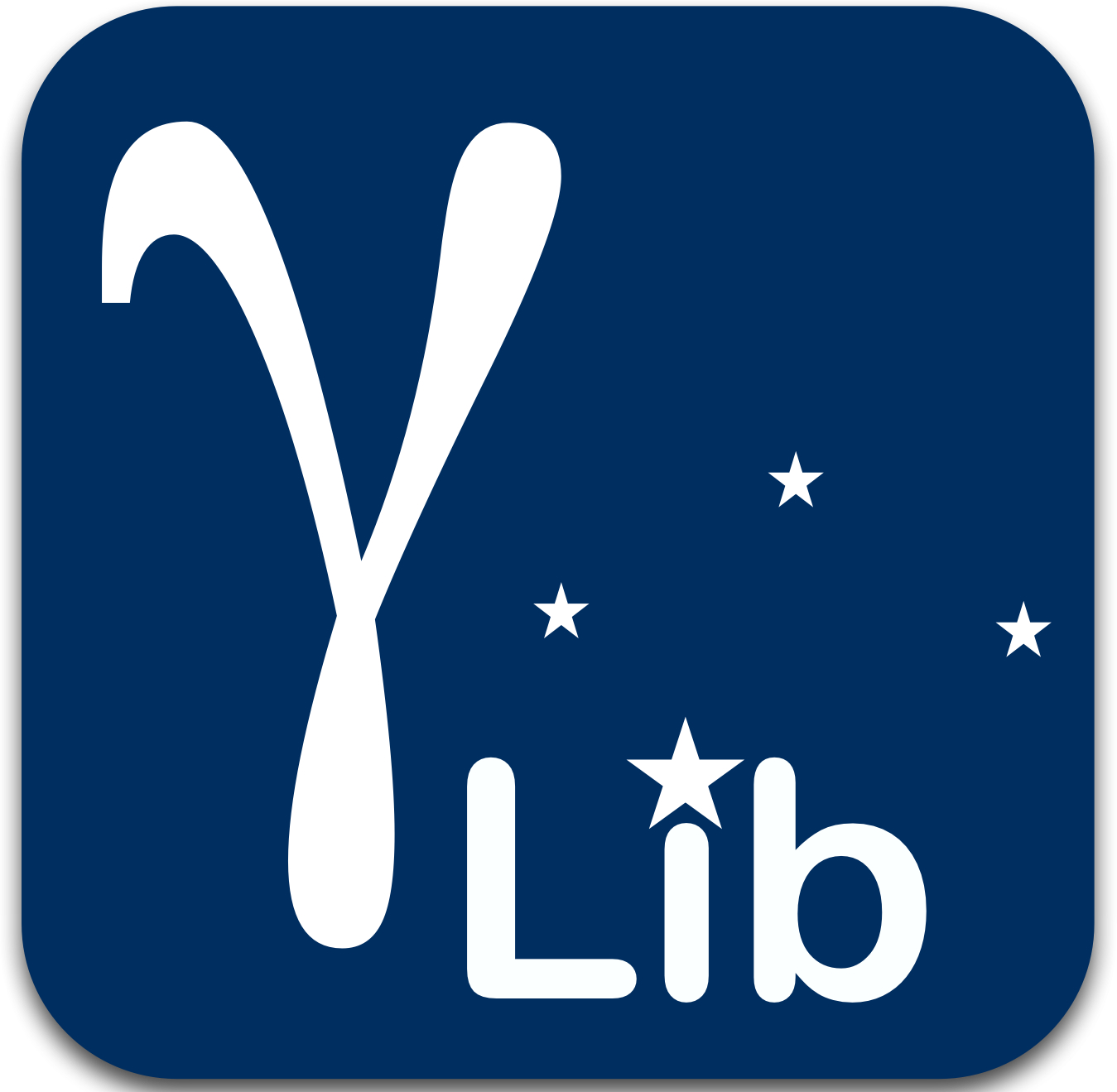 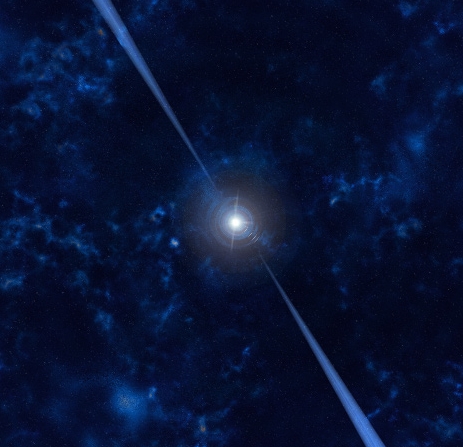 solar modulation
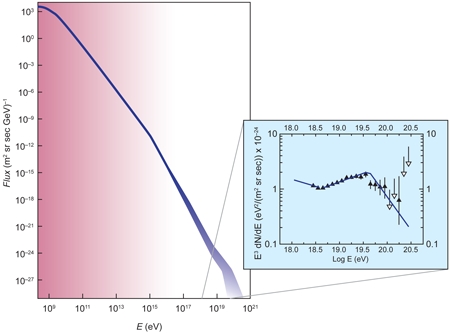 extra-
galactic
Pulsars
knee
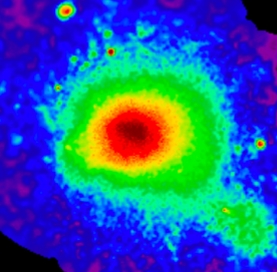 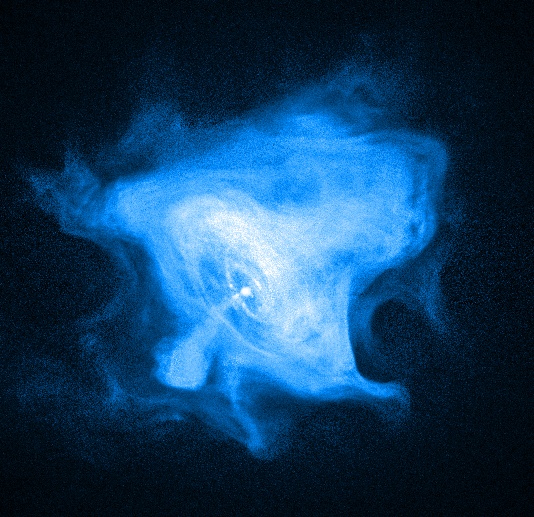 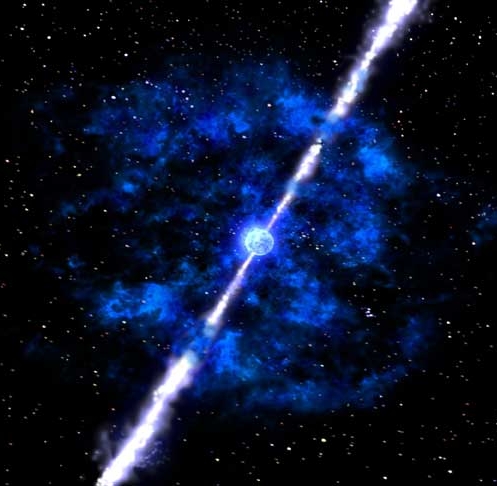 PWNs
Galaxy clusters
GRB
galactic
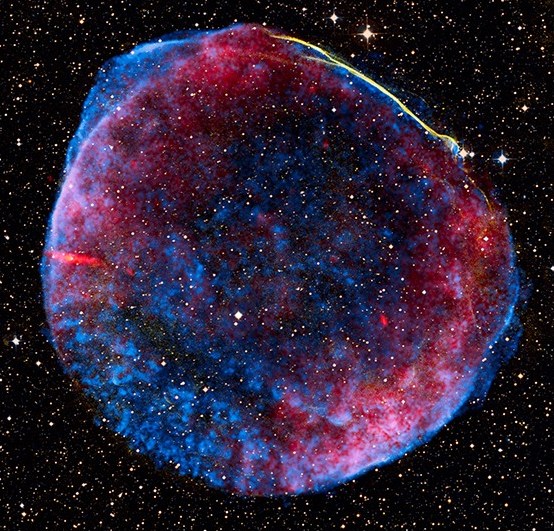 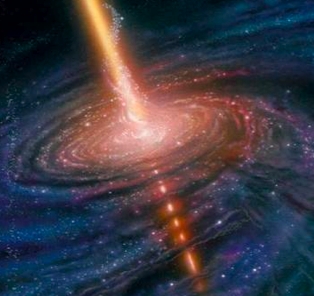 ankle
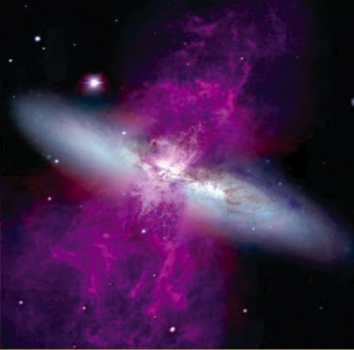 GZK cut-off
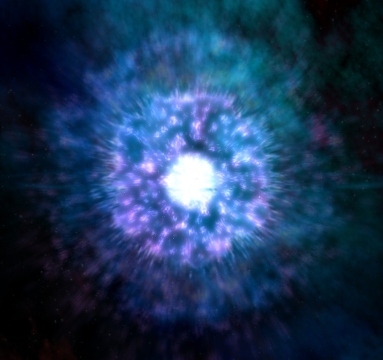 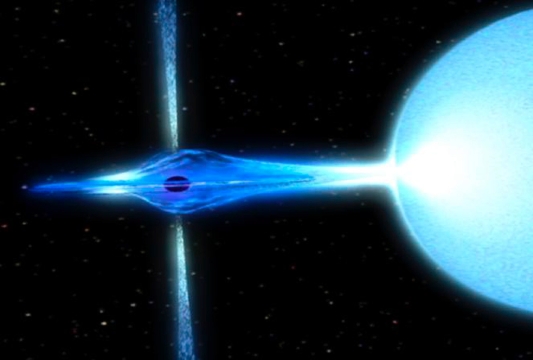 AGNs
SNRs
novae
binaries
Starbursts
Understanding the non-thermal Universe
11 March 2013
GammaLib (Jürgen Knödlseder)
2
An inherent multi-wavelength endeavor
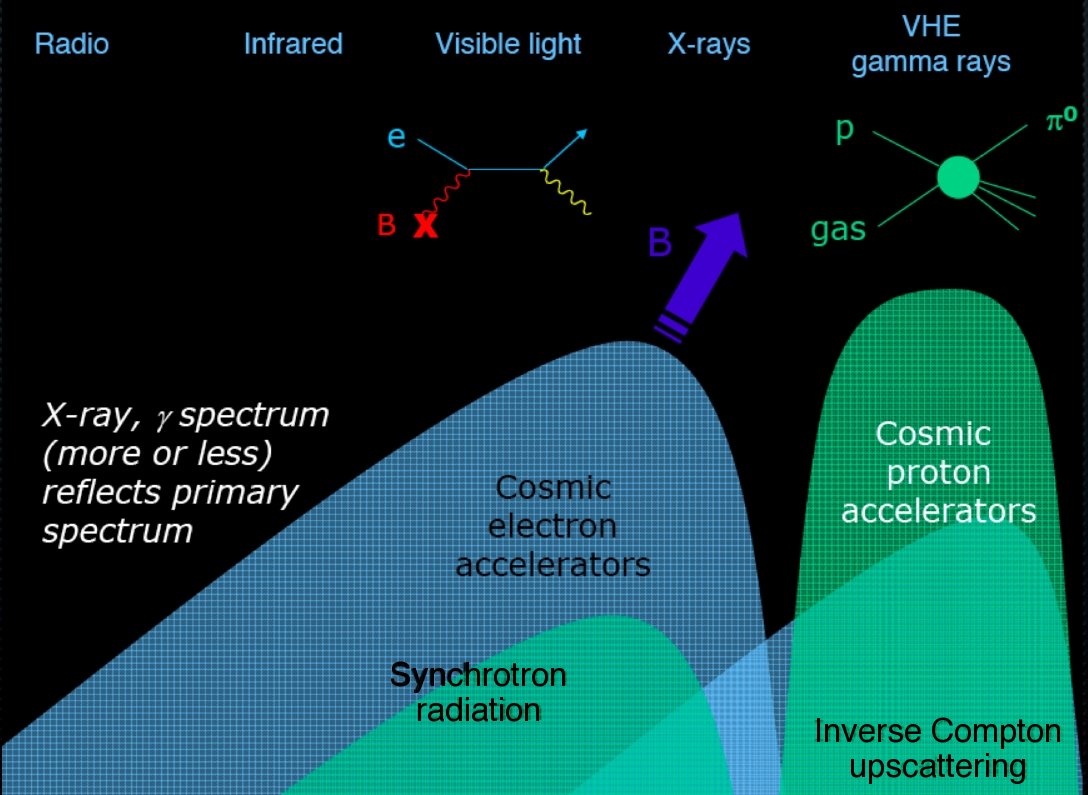 Non-thermal particles emit over the entire electromagnetic spectrum
11 March 2013
GammaLib (Jürgen Knödlseder)
3
Observing gamma rays
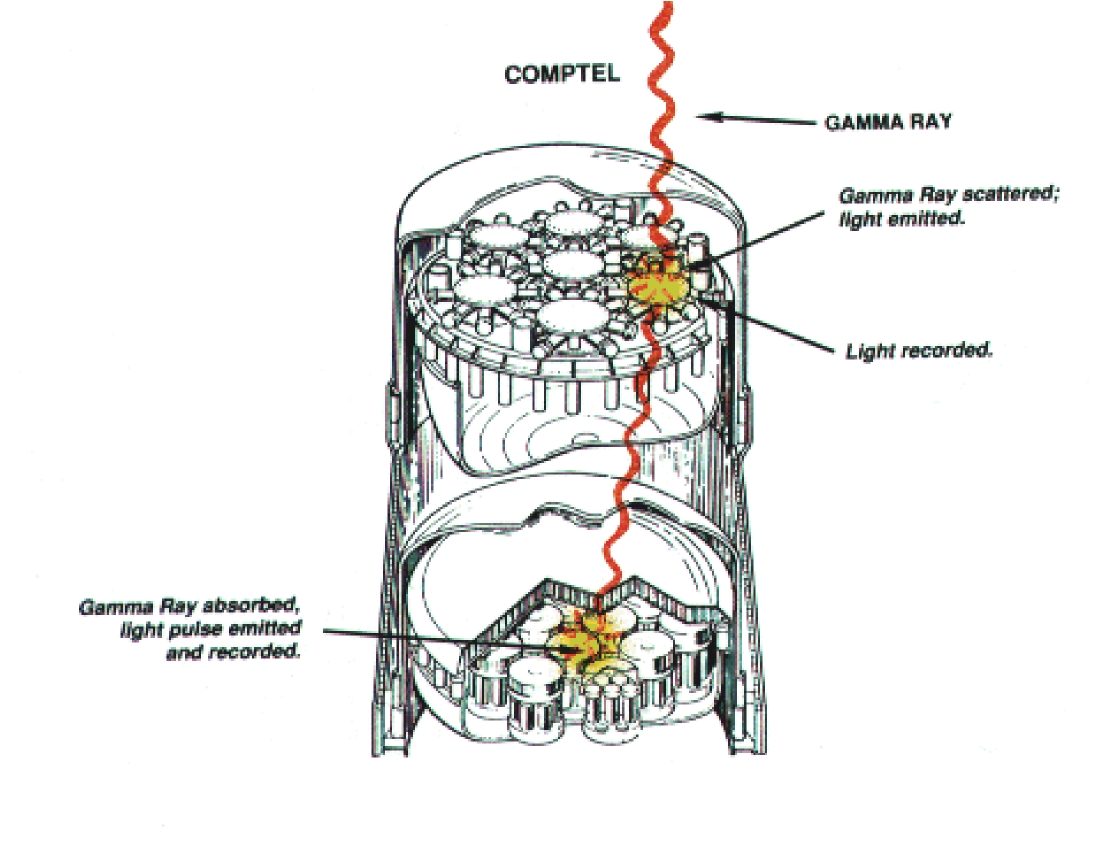 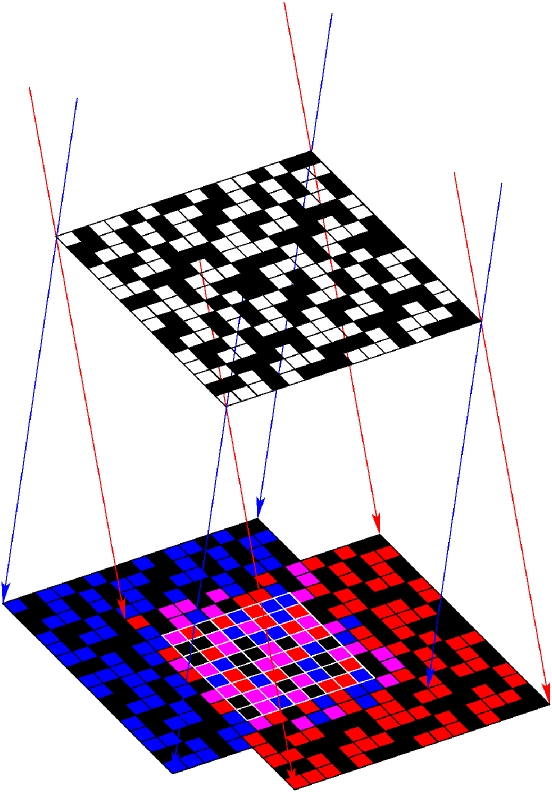 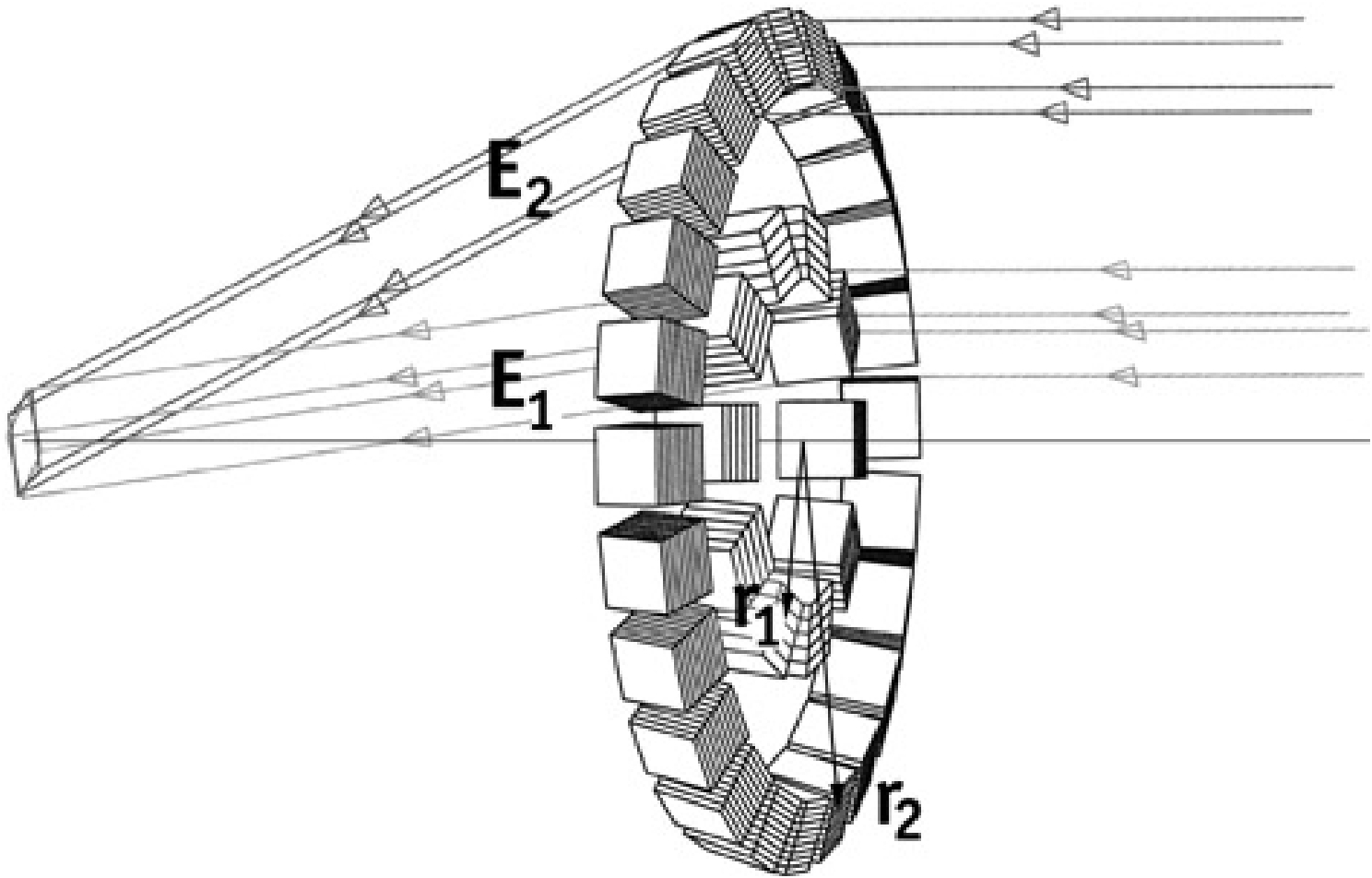 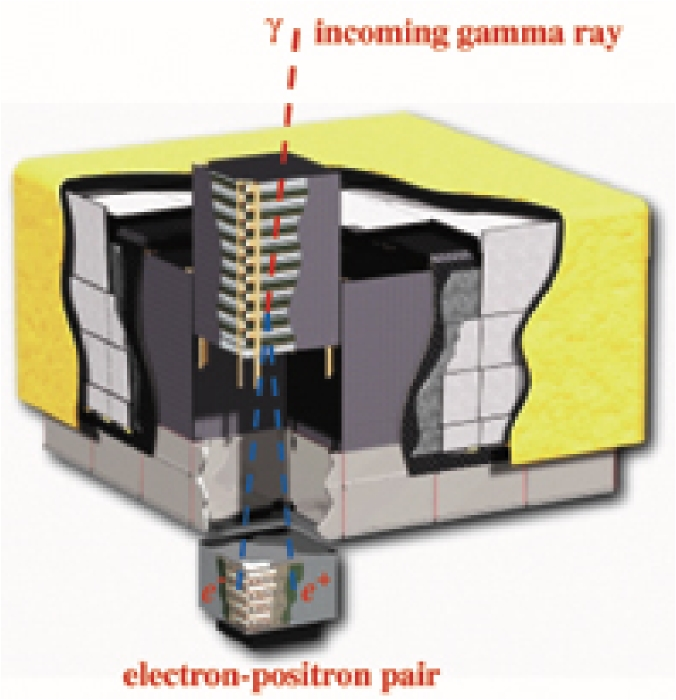 keV
MeV
GeV
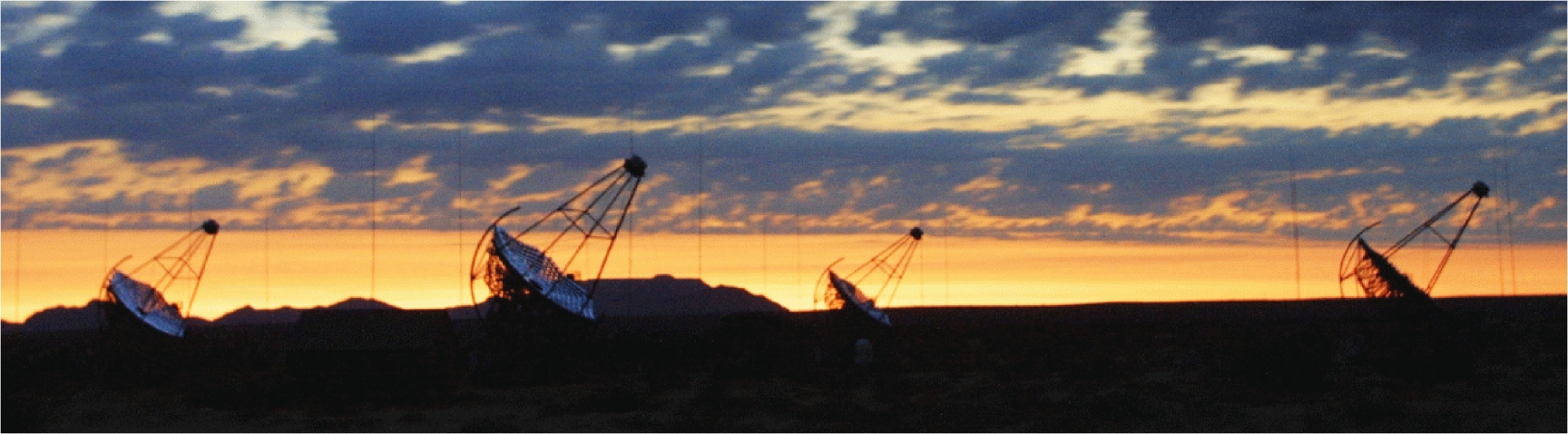 TeV
11 March 2013
GammaLib (Jürgen Knödlseder)
4
Observing gamma rays
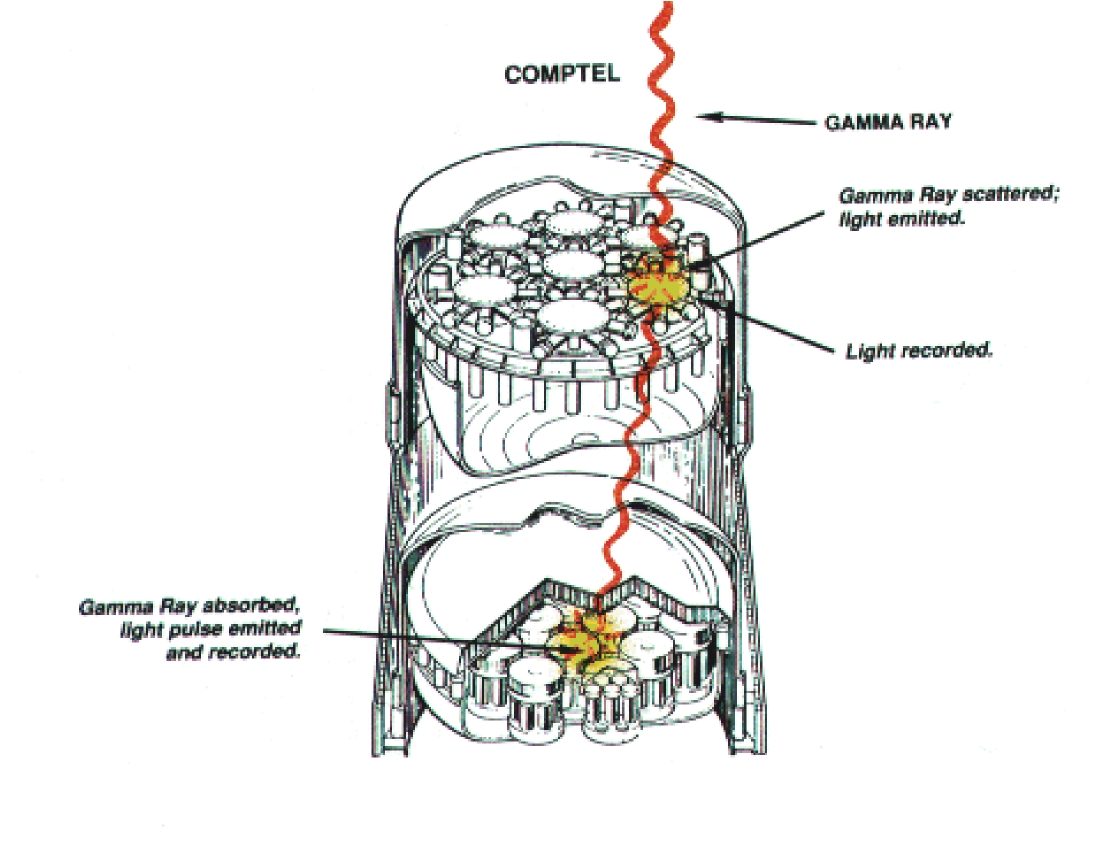 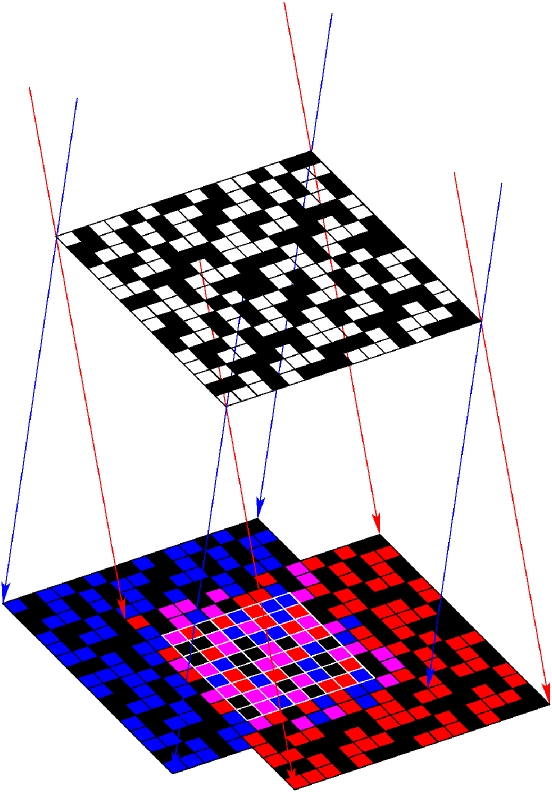 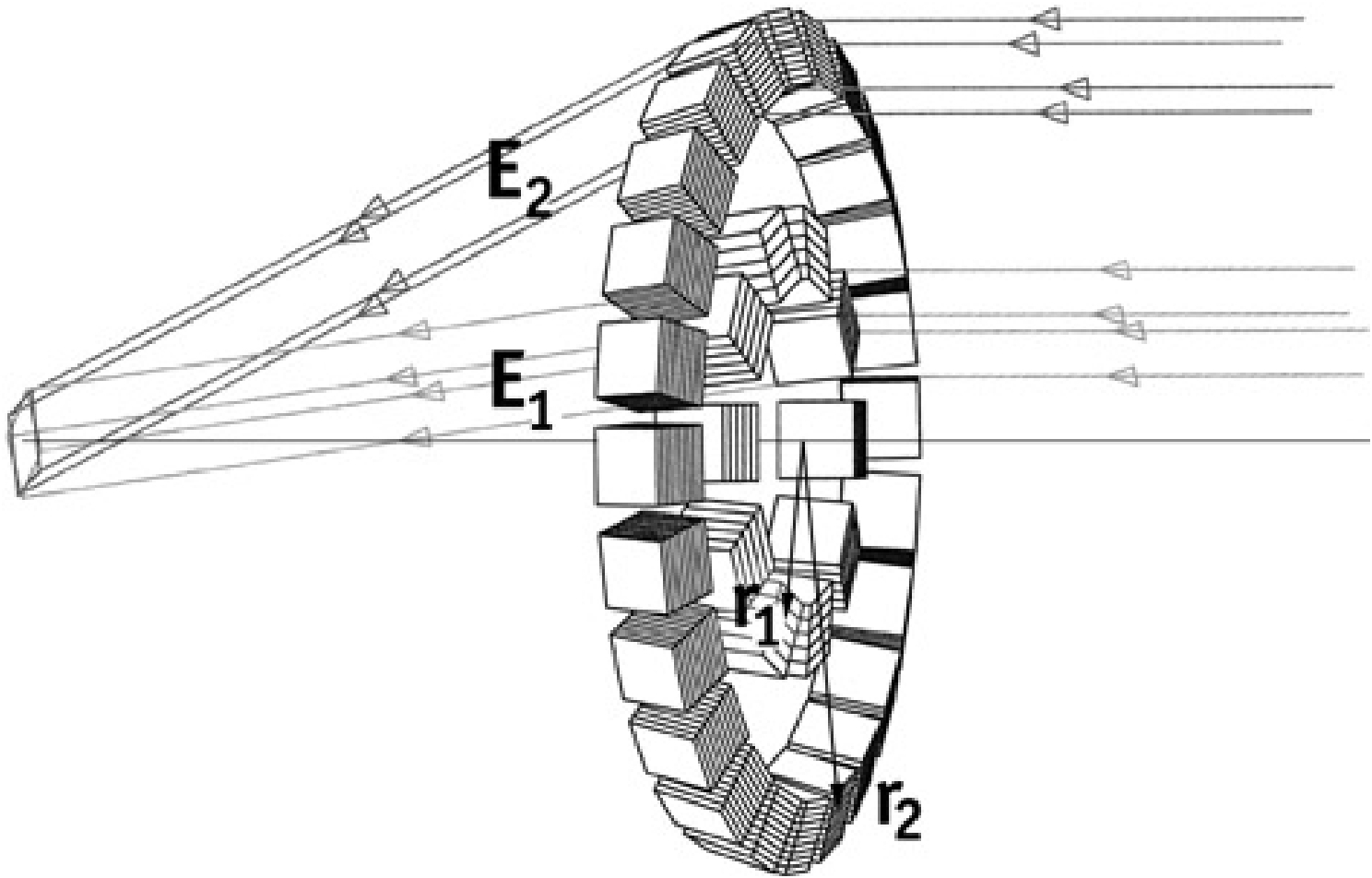 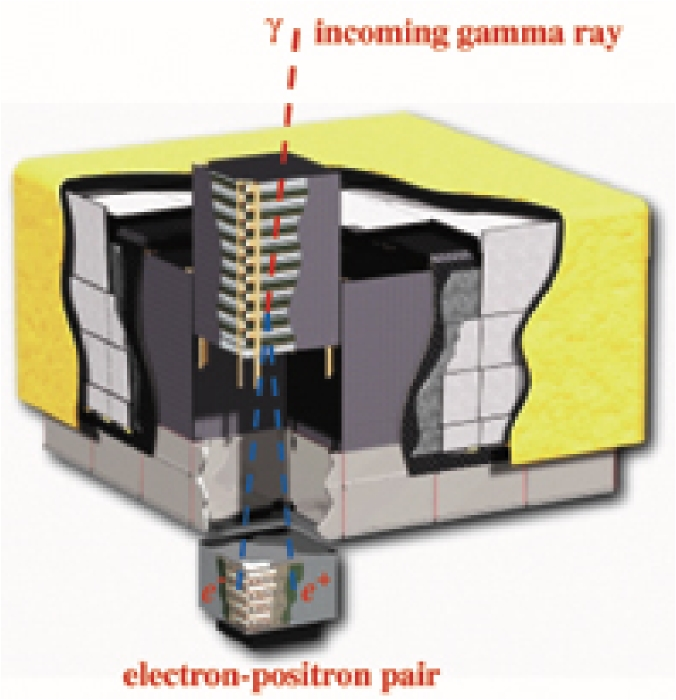 keV
MeV
All instruments measure individual photons
Localization
Energy
Time
(Polarization)
GeV
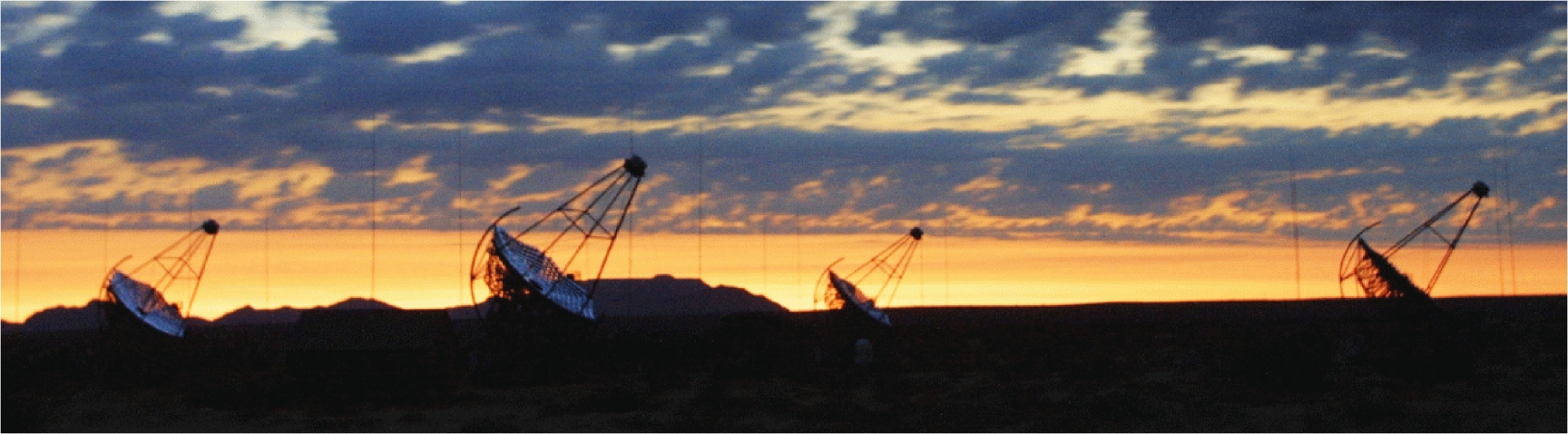 TeV
11 March 2013
GammaLib (Jürgen Knödlseder)
5
What is GammaLib?
A self-contained, instrument independent, open source, multi-platform C++ library that implements all code required for high-level science analysis of astronomical gamma-ray data.

Self-contained:  does not depend on external libraries (except for cfitsio for FITS file access)

Instrument independent: potentially supports any high-energy astronomy instrument; enables simultaneous multi-instrument analysis

Open source: source code from http://sourceforge.net/projects/gammalib/

Multi-platform: compiles on any POSIX compliant Unix platform (Linux, Mac OS X, OpenSolaris, FreeBSD)

C++ library: object oriented framework, uses class abstraction for instrument independence

Python module: fully binds in Python (swig)
11 March 2013
GammaLib (Jürgen Knödlseder)
6
How is it organized?
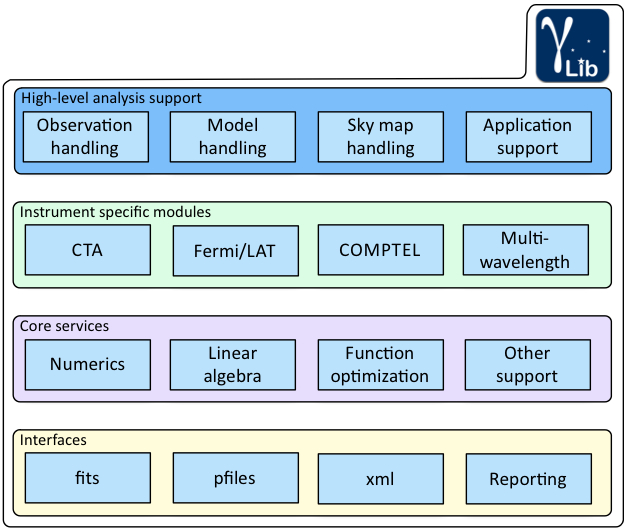 Abstract
Extendable
Native
Compliant
11 March 2013
GammaLib (Jürgen Knödlseder)
7
How does it work?
Implement required functionalities as C++ classes. 
Examples of C++ classes are:
 GEnergy – unit independent energy value
 GTime – time reference independent time value
 GSkyDir – direction of sky (implicit conversion celestial/galactic)
 GSkymap – skymap(s) – supports WCS and HEALPix
 GFits – representation of FITS file (uses cfitsio)
 GXml – representation of XML file
 GObservations – collection of observations
 GModel – Model describing a gamma-ray source or background
 GMatrix – Matrix (supports, e.g., solution of linear equations)
 GVector – Vector
 GIntegral – Integration of functions
 ...
11 March 2013
GammaLib (Jürgen Knödlseder)
8
How does it work?
Use abstract virtual base classes to define an instrument independent interface to gamma-ray data and associated response information. 
Examples of C++ classes are:
 GObservation – interface to a single observation
 GResponse – interface to response function
 GEventAtom – interface to an event (unbinned analysis)
 GEventBin – interface to an event bin (binned analysis)
 ...

Implement derived classes for each instrument to implement the instrument specific code. 
Examples of C++ classes are:
 GLATObservation – interface to a LAT observation (ft1/ft2)
 GLATResponse – interface to LAT response function
 GLATEventAtom – interface to an event (unbinned analysis)
 GLATEventBin – interface to an event bin (binned analysis)
 ...
11 March 2013
GammaLib (Jürgen Knödlseder)
9
How to install it?
1. Get it
2. Compile it (and check it)
> ./configure
> make
> make check
  ===================
  All 18 tests passed
  ===================
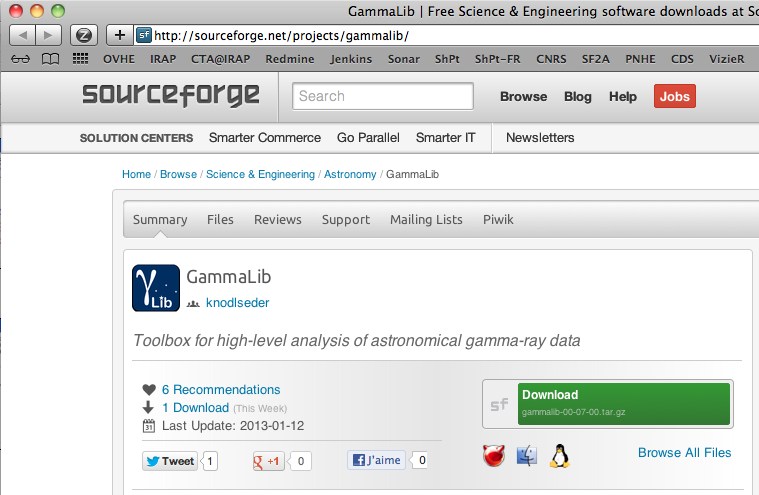 3. Install it
> [sudo] make install
4. Configure it
> export GAMMALIB=/usr/local/gamma
> source $GAMMALIB/bin/gammalib-init.sh
11 March 2013
GammaLib (Jürgen Knödlseder)
10
How to use it?
Build a C++ application:
 #include <iostream>
 #include "GammaLib.hpp"
 int main(void) {
     GObservations obs;
     std::cout << obs << std::endl;
     return 0;
 }
Use python:
 $ python
 >>> from gammalib import *
 >>> obs = GObservations()
 >>> print obs
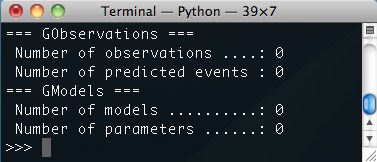 11 March 2013
GammaLib (Jürgen Knödlseder)
11
Development tools
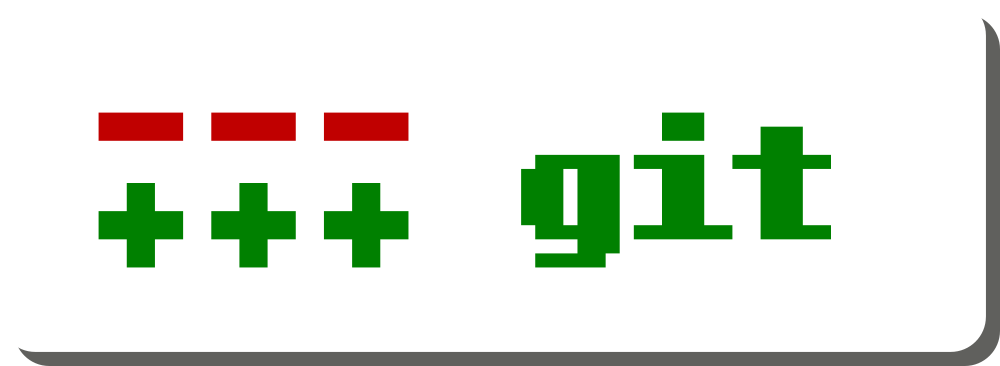 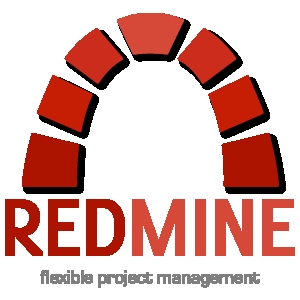 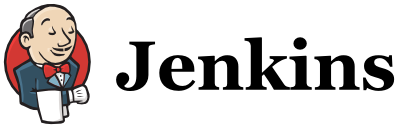 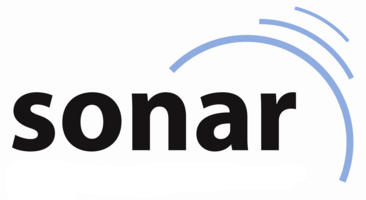 11 March 2013
GammaLib (Jürgen Knödlseder)
12
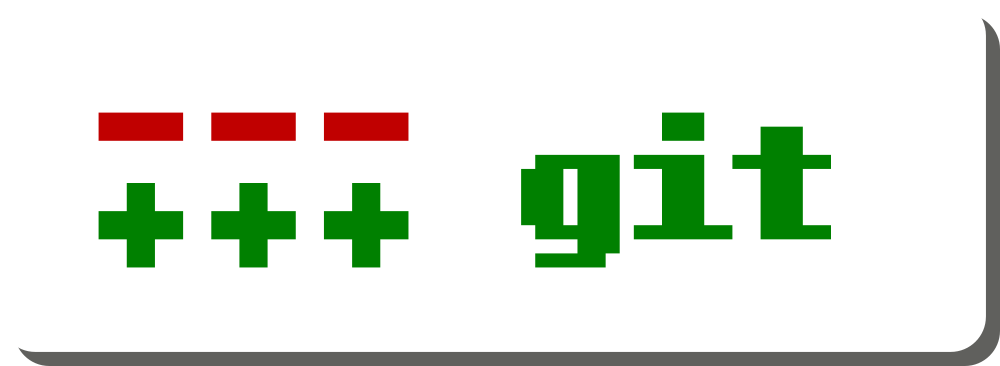 Repository organization
$ git clone https://cta-git.irap.omp.eu/gammalib

Protected branches:
 master – last release
 release – release preparation
 devel – developer branch, clones by default from here
 integration – feature integration

Other branches: can be setup by any developer as required.
 classical-analysis – the branch we’ll use as trunk this week
 
Gammalib development can also be based on Github:
https://github.com/gammalib/gammalib
 read-only repository
 synchronized with IRAP repository
11 March 2013
GammaLib (Jürgen Knödlseder)
13
Organization
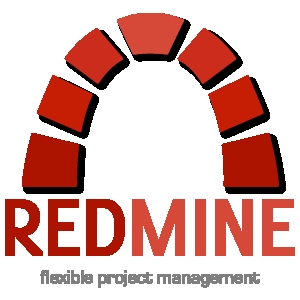 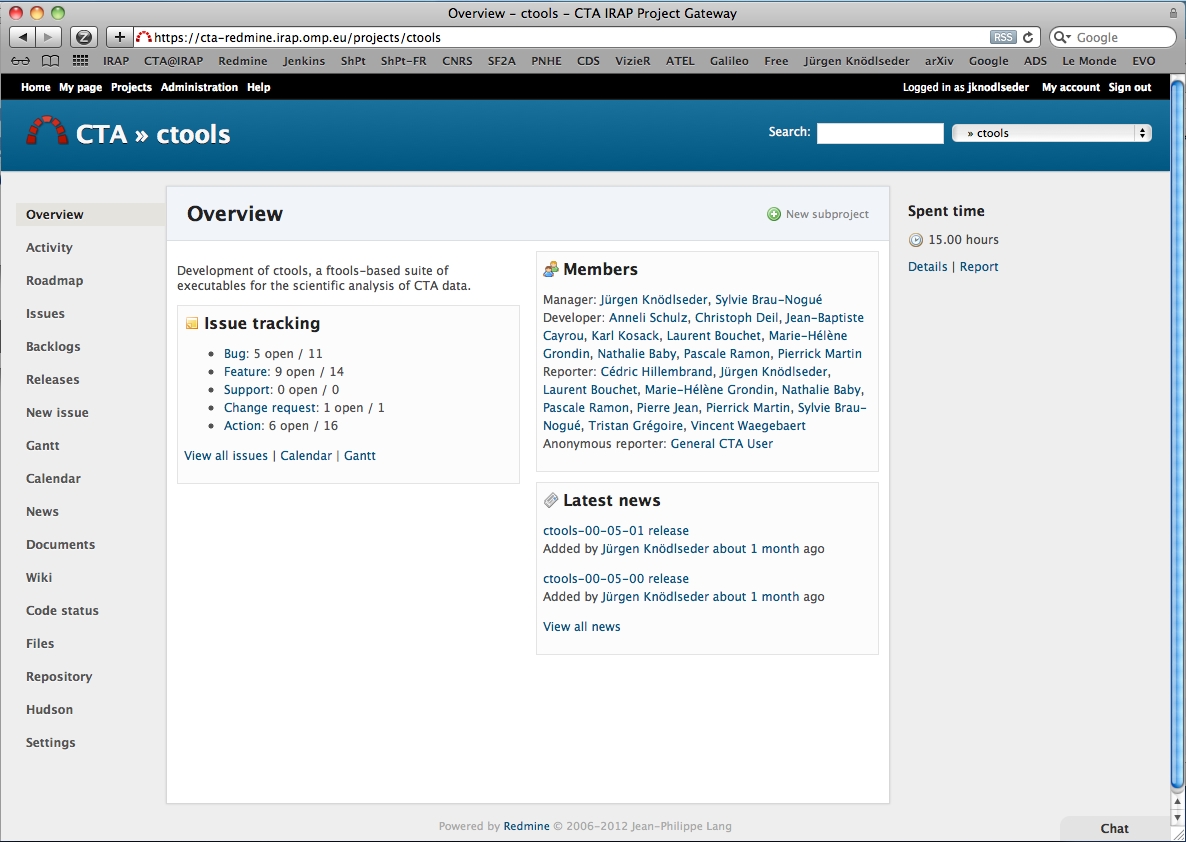 23/10/12
Code development and quality
14
AGILE organization
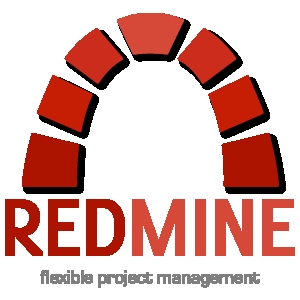 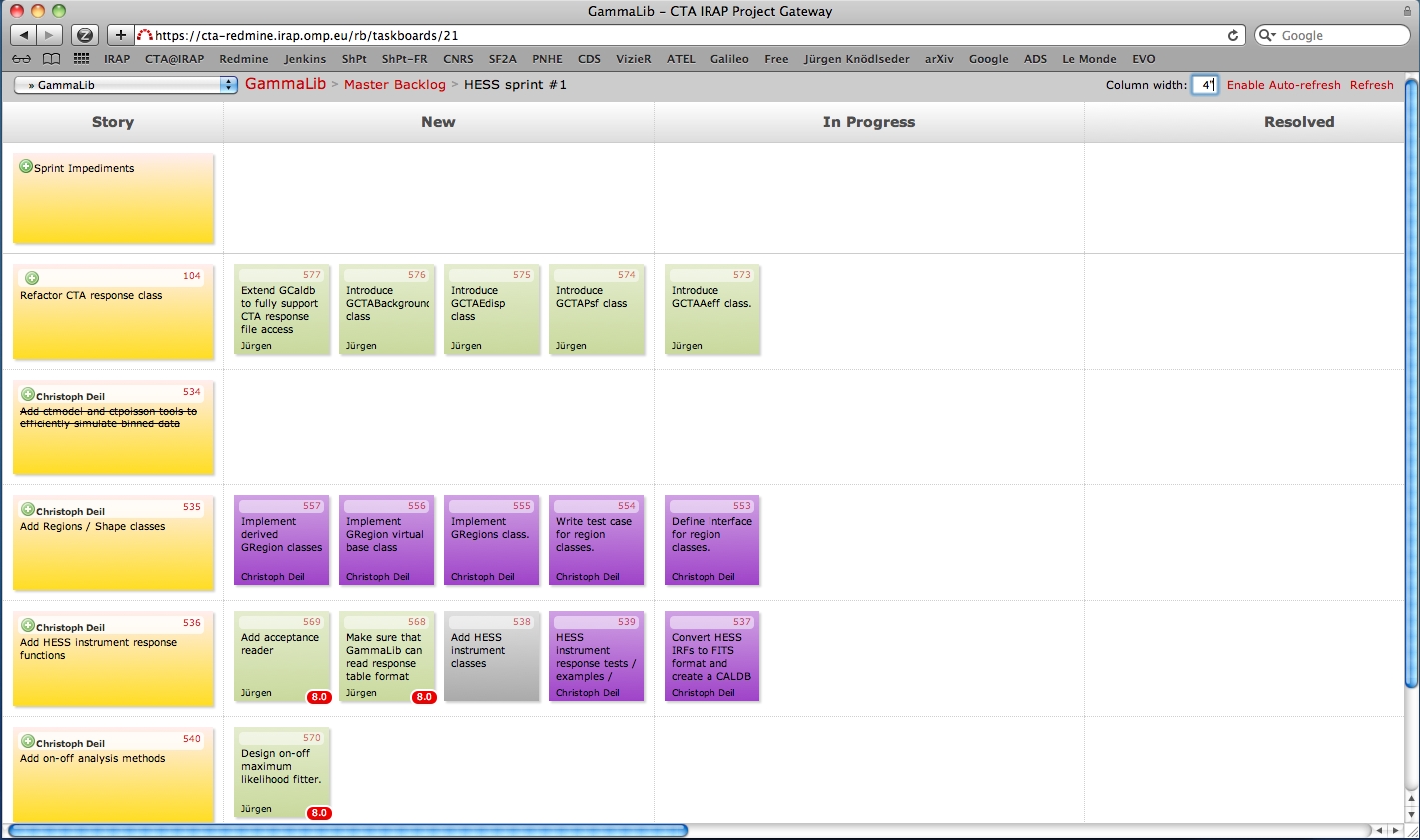 23/10/12
Code development and quality
15
Repository access
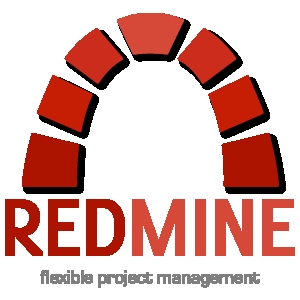 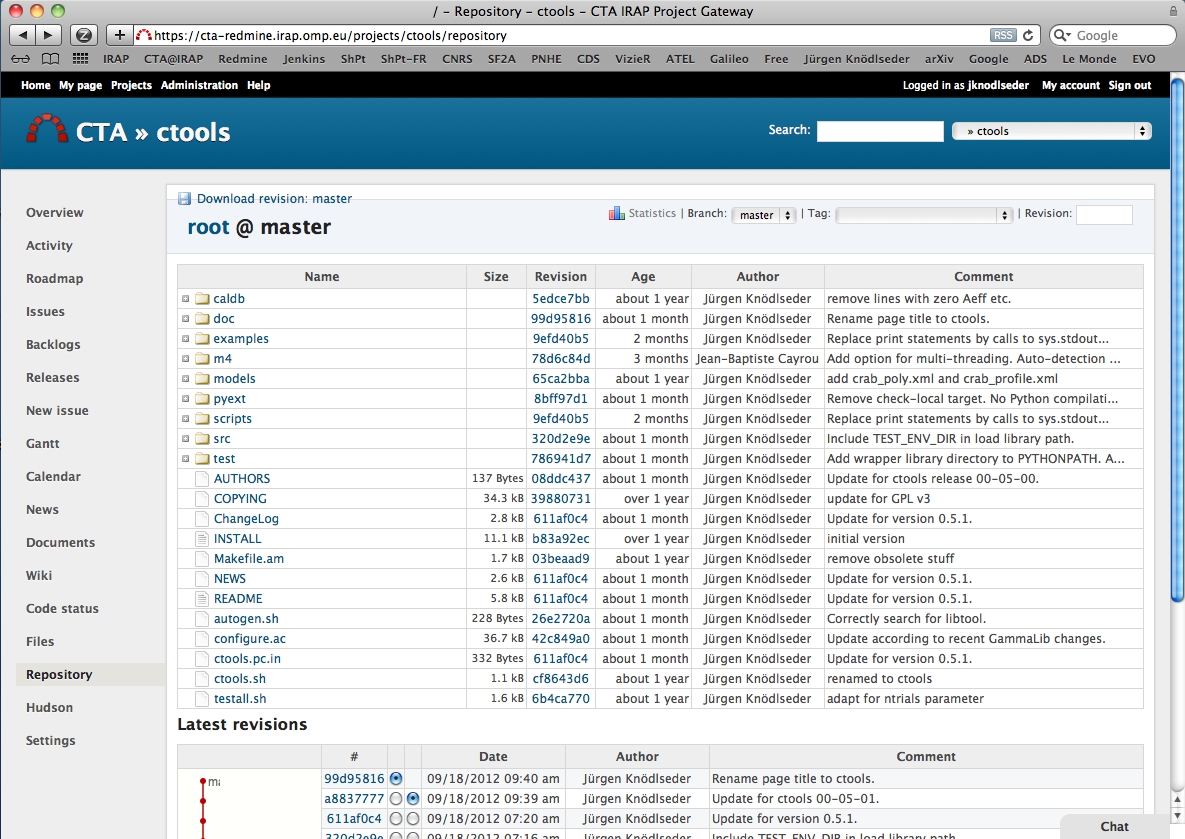 23/10/12
Code development and quality
16
Code quality (continuous integration)
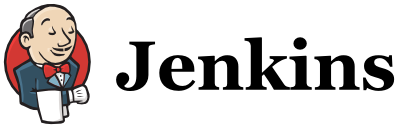 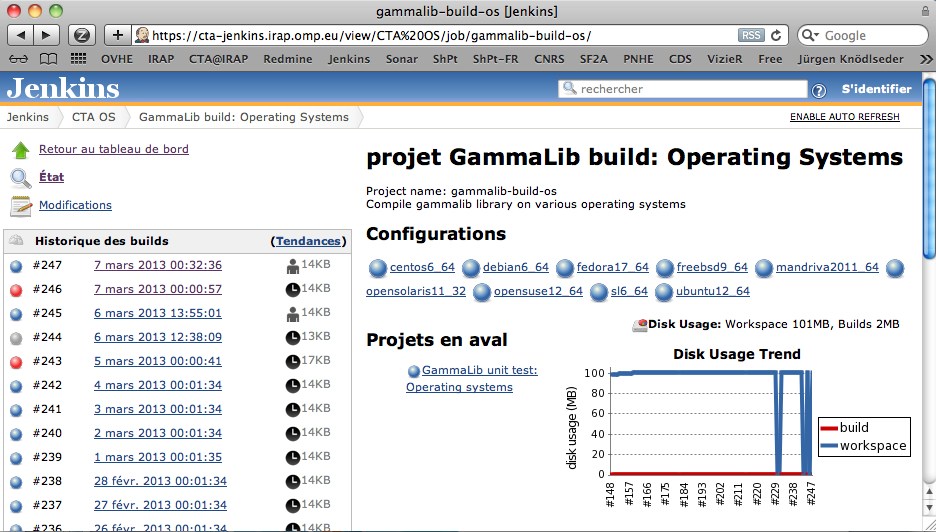 Continuous integration
(build, check, install, analysis)
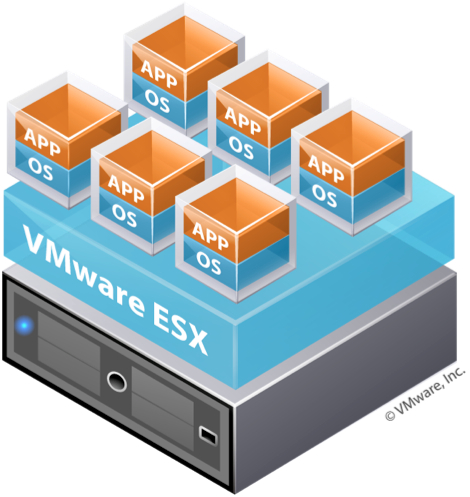 Multi-platform, multi-compiler, 32/64 Bit,Python version, swig version, …
Virtual box with relevant OS
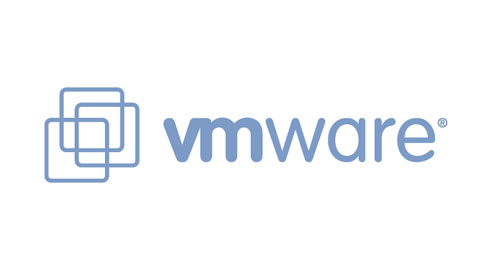 11 March 2013
GammaLib (Jürgen Knödlseder)
17
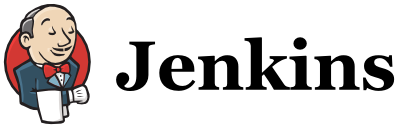 Build pipelines
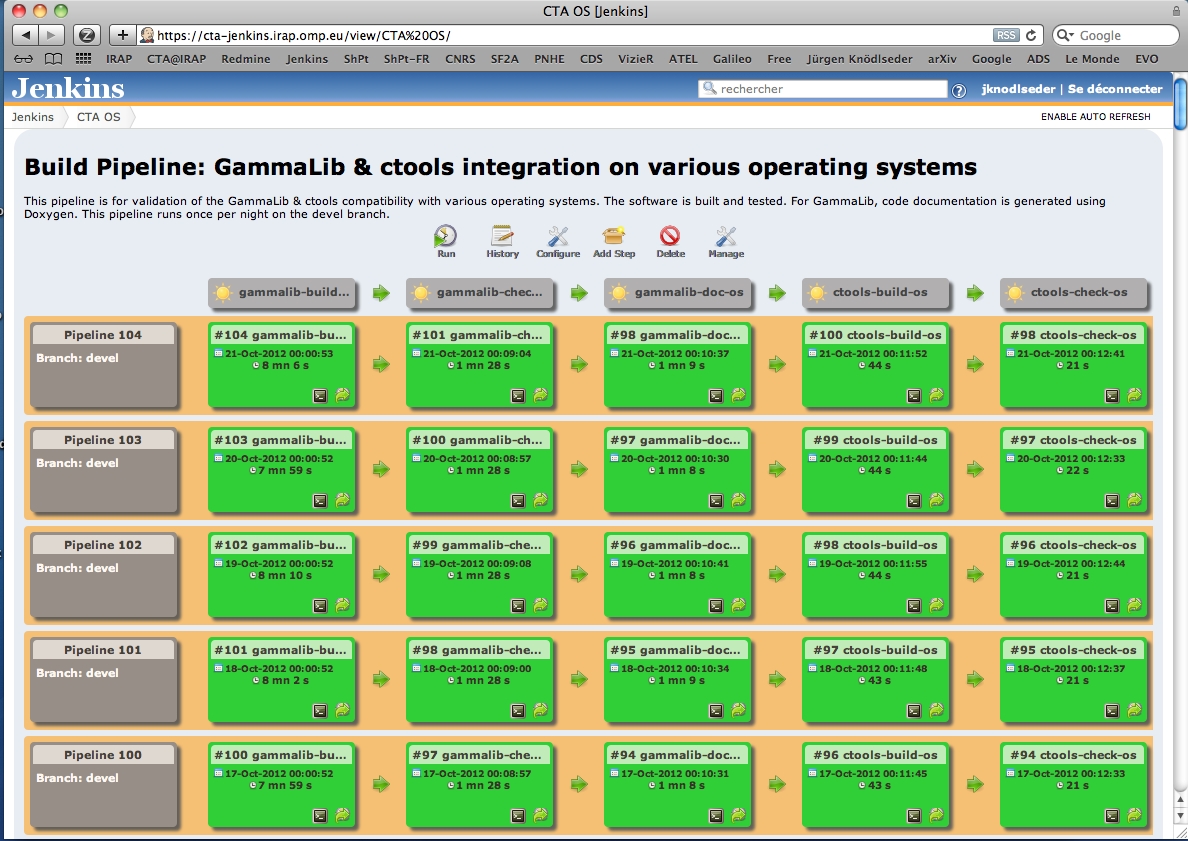 23/10/12
Code development and quality
18
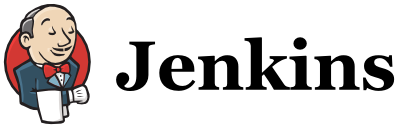 Unit testing
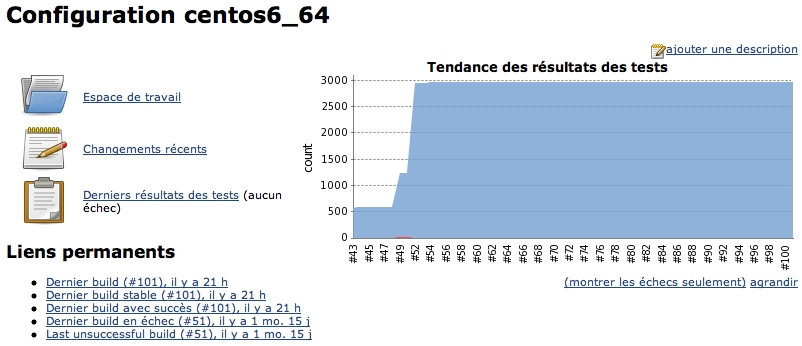 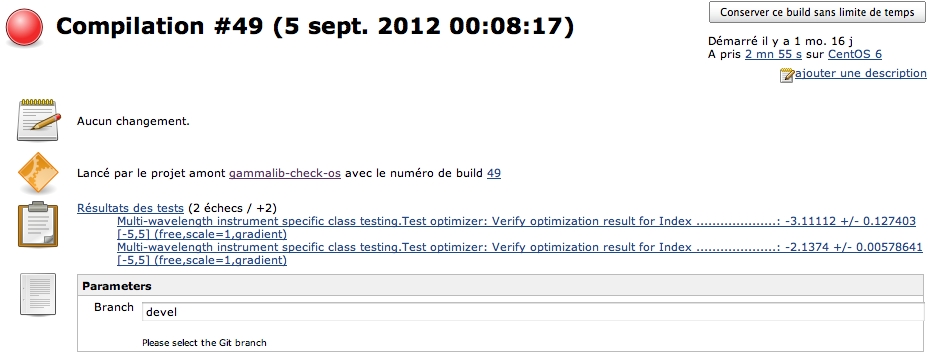 23/10/12
Code development and quality
19
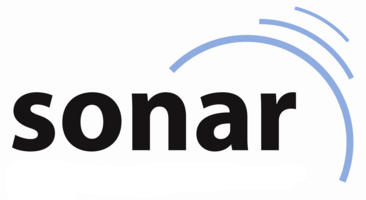 Code analysis
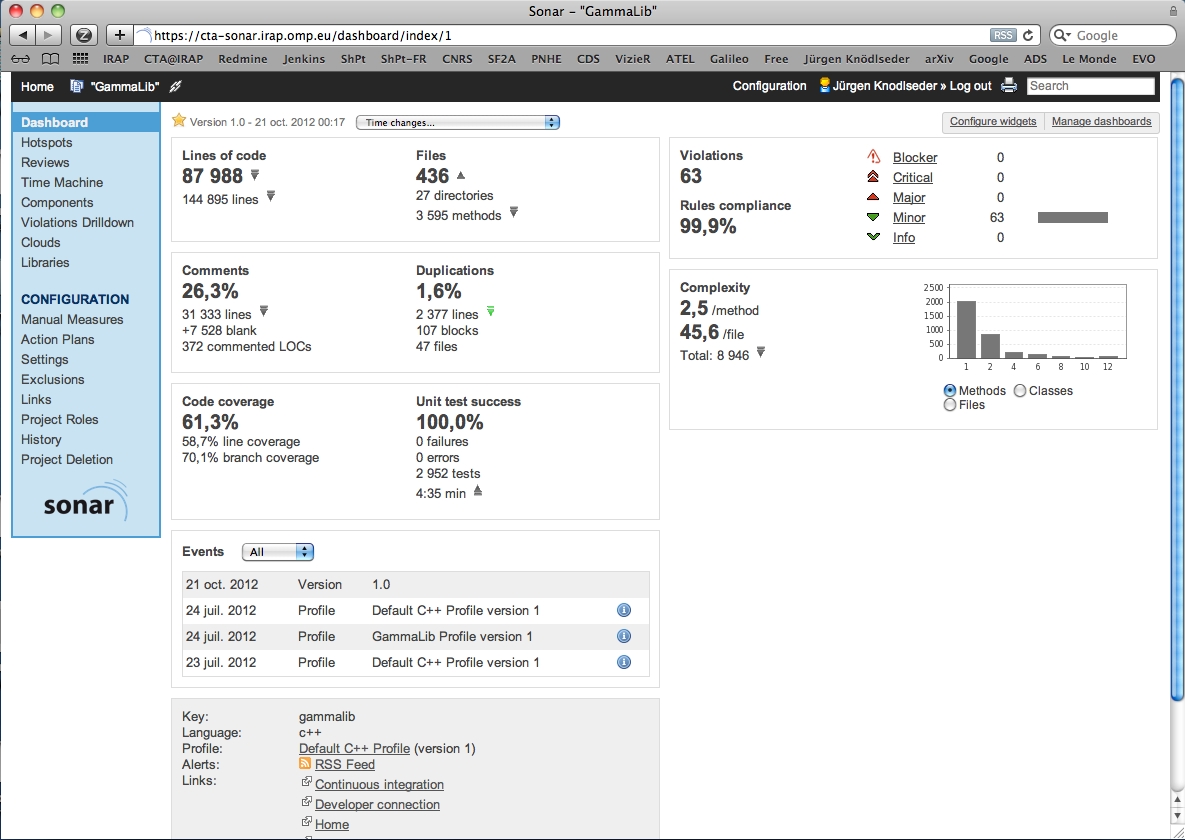 11 March 2013
GammaLib (Jürgen Knödlseder)
20
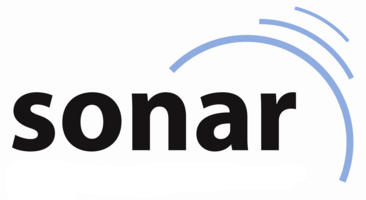 Hotspots
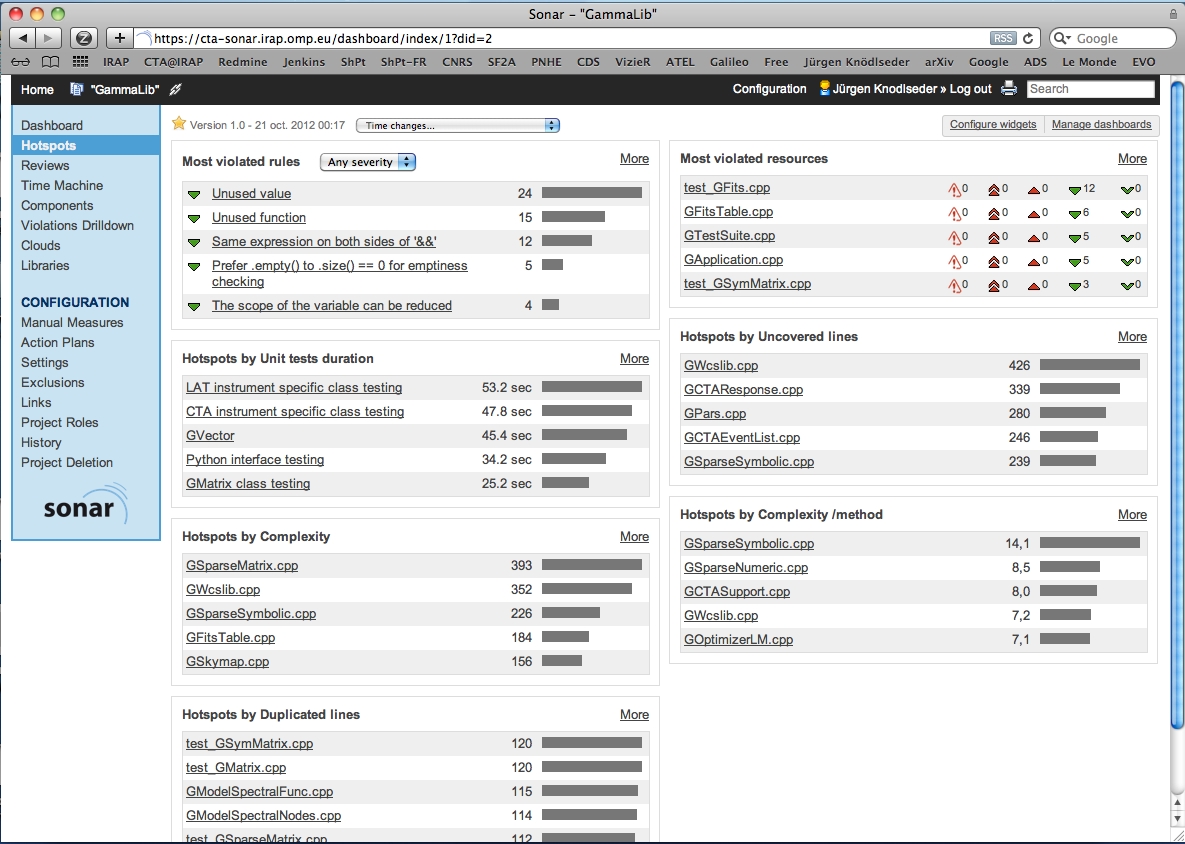 23/10/12
Code development and quality
21
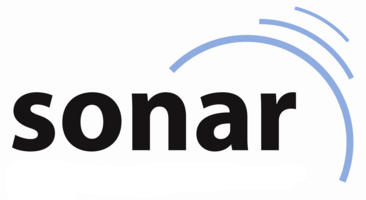 Evolutions
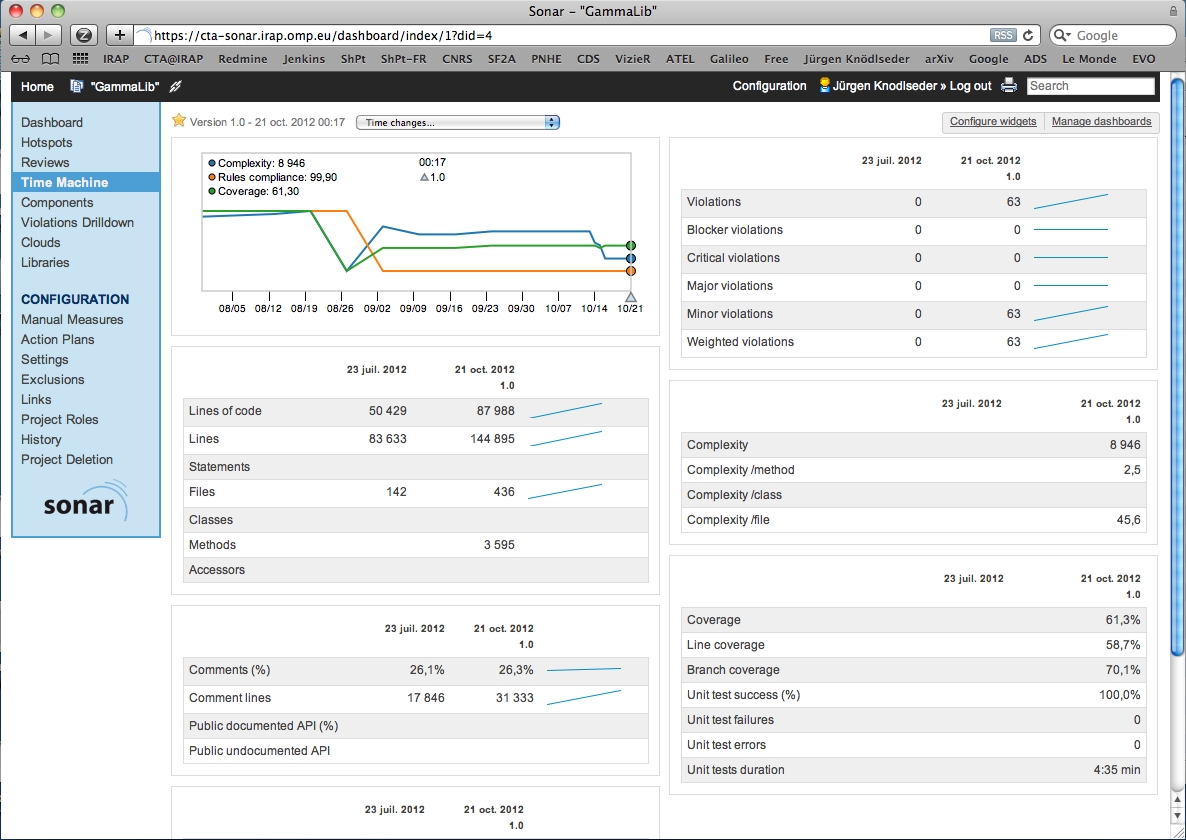 23/10/12
Code development and quality
22
Want to know more?
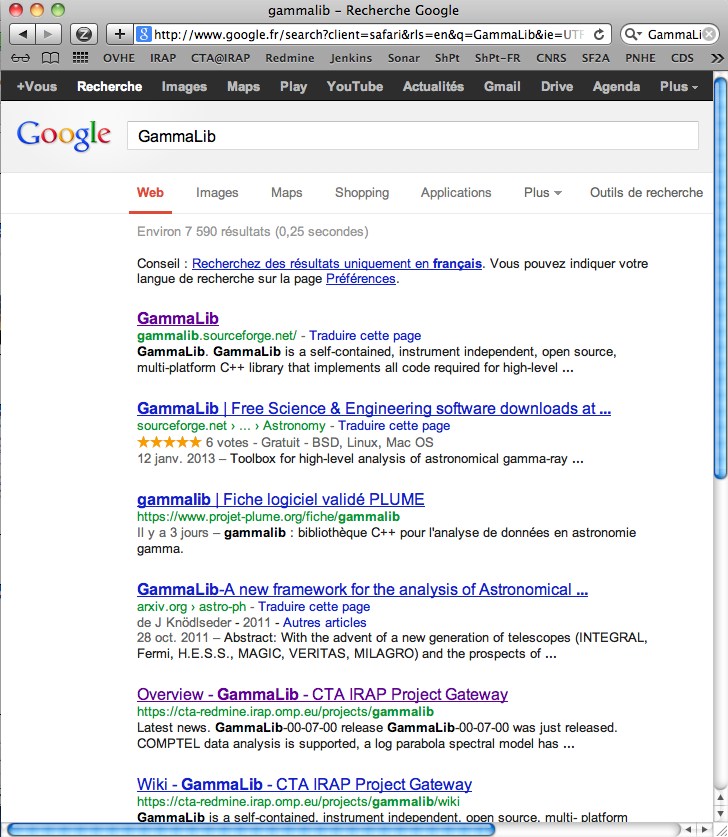 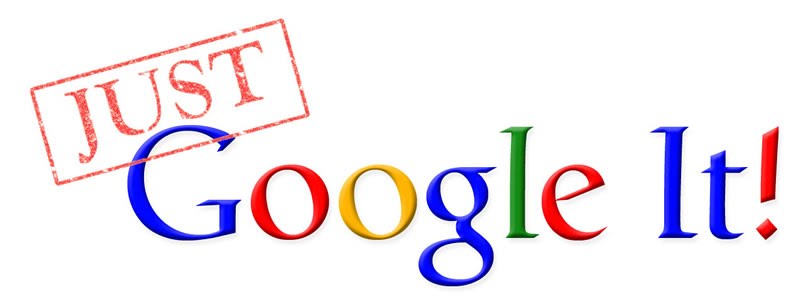 11 March 2013
GammaLib (Jürgen Knödlseder)
23
Further program
GammaLib – a tour:  walk through the organization of the library

Coding conventions: walk through the GEnergy class

Python embedding: swig at the GEnergy.i file

autoconf & automake: a quick tour of configure.ac and Makefile.am
11 March 2013
GammaLib (Jürgen Knödlseder)
24